The 1970s
Politics, Economics, and Culture
Politics: Election of 1968
Republican Richard M. Nixon
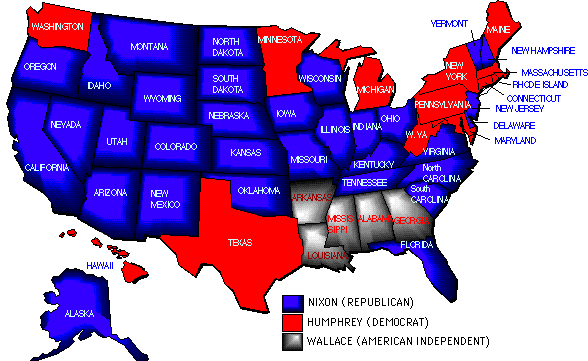 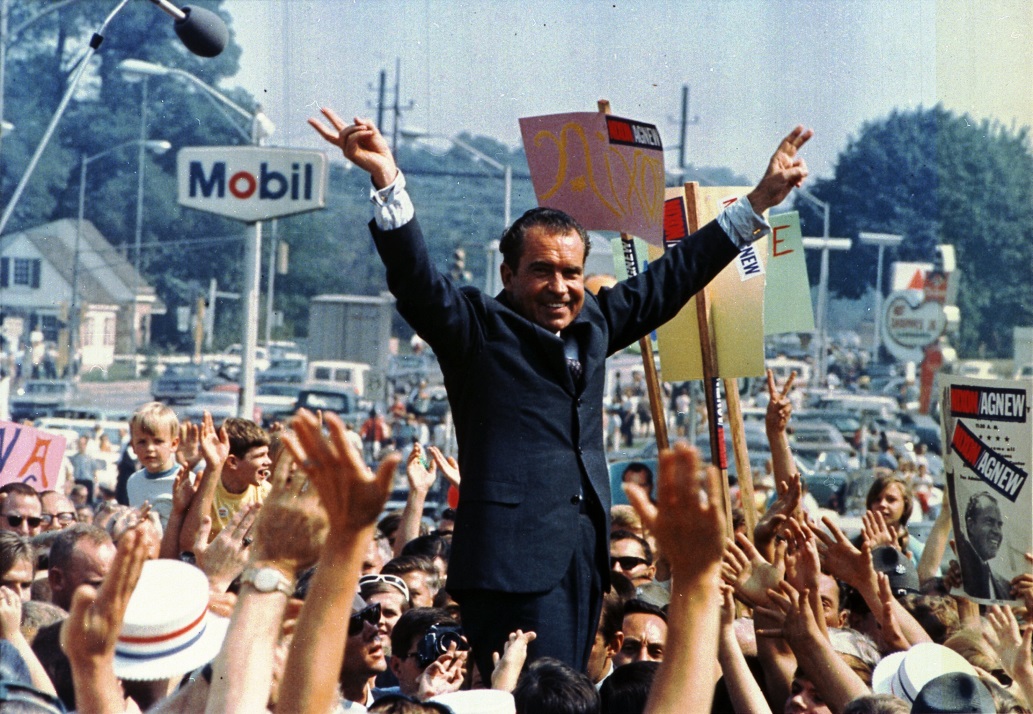 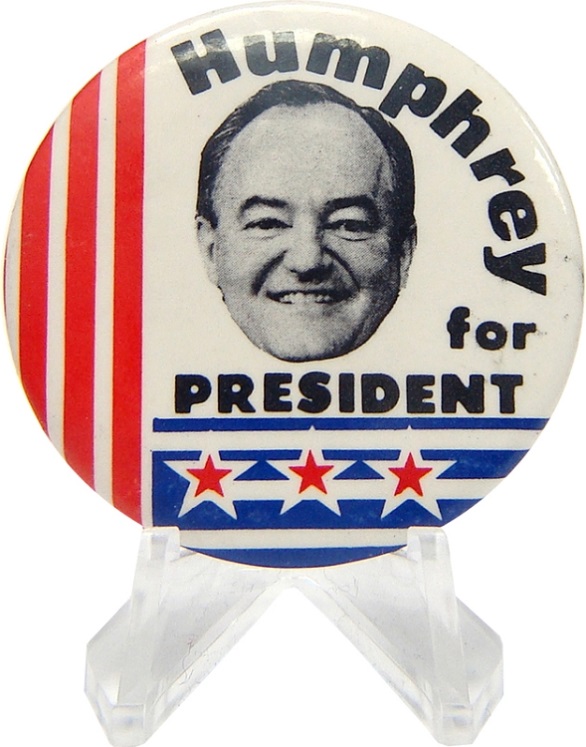 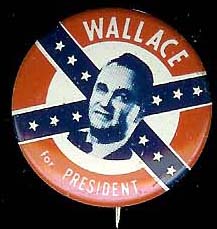 American Independent Party George Wallace-segregationist
Democrat Herbert Humphrey
Nixon’s Promise
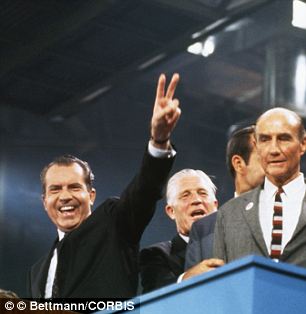 Addresses Middle America & “silent majority”
“Peace with honor” in Vietnam
Law and order
Return to traditional values
Strom Thurmond-win the South 
Slow desegregation
Nixon’s Domestic Policy
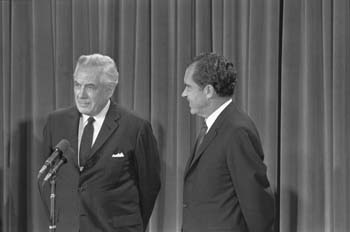 Environmentalism!
Overturn some civil rights legislation
Tough on crime
Earl Warren Court to Warren Burger Court
New Federalism-dismantle federal programs and give control to local and state govts
Revenue sharing
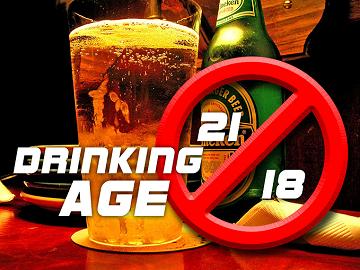 Nixon’s Foreign Policy
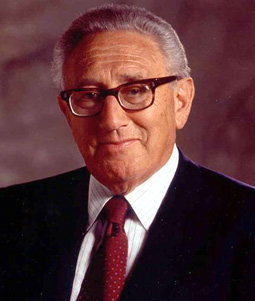 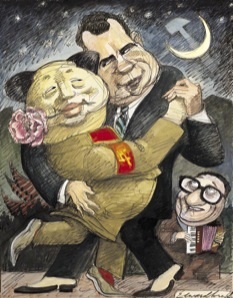 National Security Advisor Henry Kissinger
Forge friendly relations with Soviet Union and China
Détente
Build a better relationship in the interest of world peace
Ping Pong Diplomacy 1971
Nixon visits China 1972
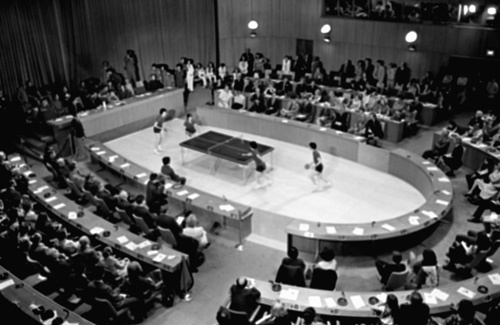 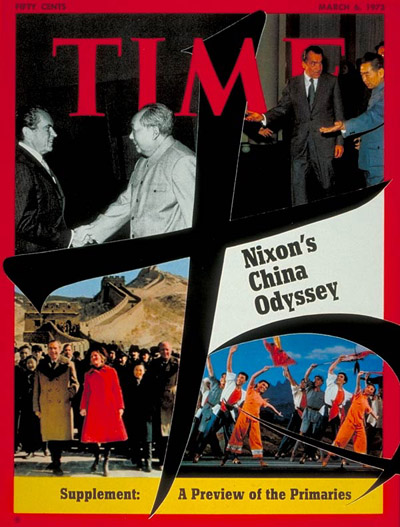 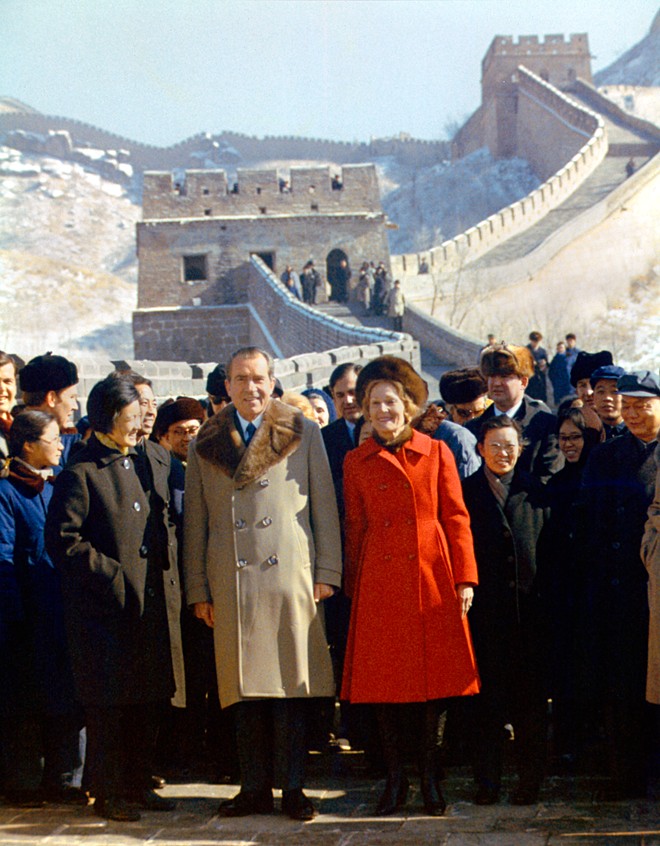 Nixon in China 1972
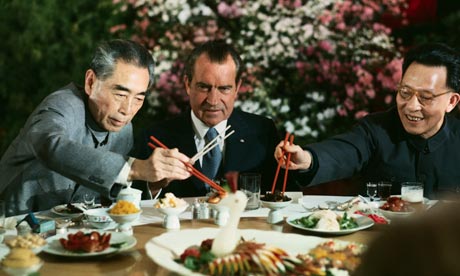 Détente in Soviet Union
May 1972 Summit with Soviet Union
Sign SALT I, or Strategic Arms Limitation Treaty
plan to limit nuclear arms the two nations had been working on
Successful example of détente!
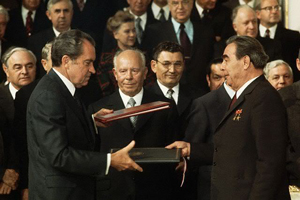 Watergate Scandal
Nixon deeply suspicious and distrustful
Fought hard to become president
“Enemies list”
Concerned about reelection in 1972
Unpopular Vietnam War
Engage in subversive tactics in the election
Break-In at the Watergate
June 17, 1972-five Nixon supporters break into the Democratic National Convention headquarters at the Watergate Hotel
Obtain sensitive campaign info and wire-tap
James McCord & Committee for the Re-election of the President
Cover-up in the White House and denial ($)
Nixon wins the election in a landslide
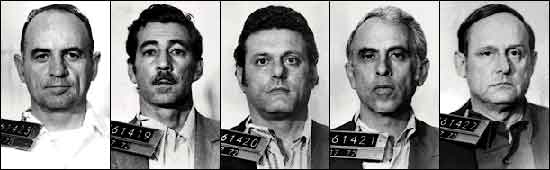 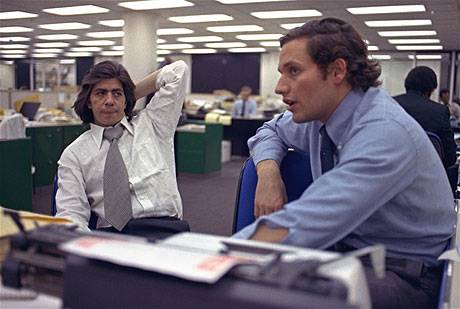 The Cover Up Unravels
1973 burglars go on trial 
McCord’s testimony opens up a floodgate
June 1973: John Dean testified that Attorney General John Mitchell  ordered the break-in and Nixon played an active role in covering it up
July 16: Alexander Butterfield says Nixon has tapes
Problems for Nixon
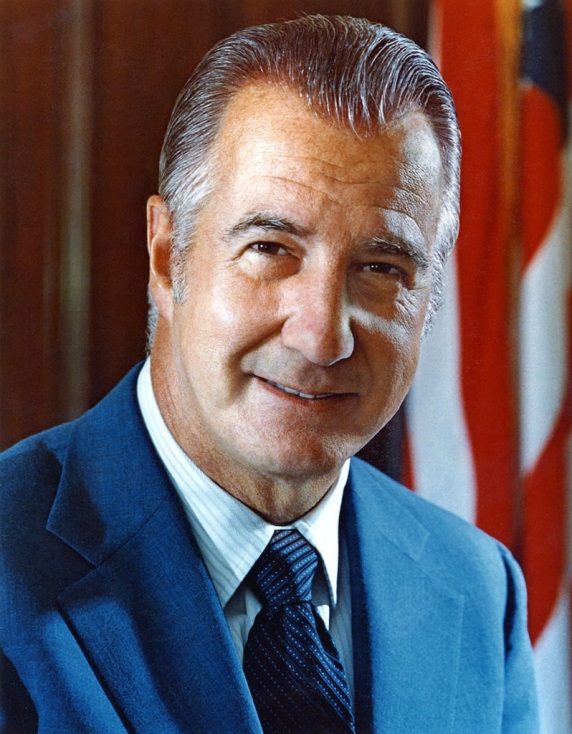 Refuses to hand over tapes, citing executive privilege
Saturday Night Massacre-firing prosecutor Archibald Cox
VP Spiro Agnew forced to resign for taking bribes
Gerald Ford becomes VP
April 1974: Nixon releases edited tapes
July: Supreme Court involvement
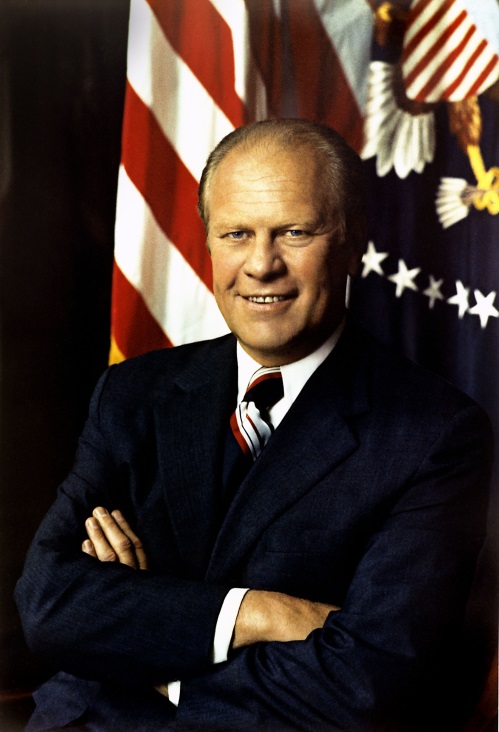 Nixon Resigns
House of Representatives votes to impeach Nixon 
 obstruction of justice in the Watergate cover-up
Misuse of federal agencies to violate the rights of citizens
Defy authority of Congress by refusing to deliver tapes

June 23, 1974: tapes reveal that Nixon ordered the CIA to stop the FBI’s investigation of the break-in
August 9, 1974 Nixon resigns in disgrace
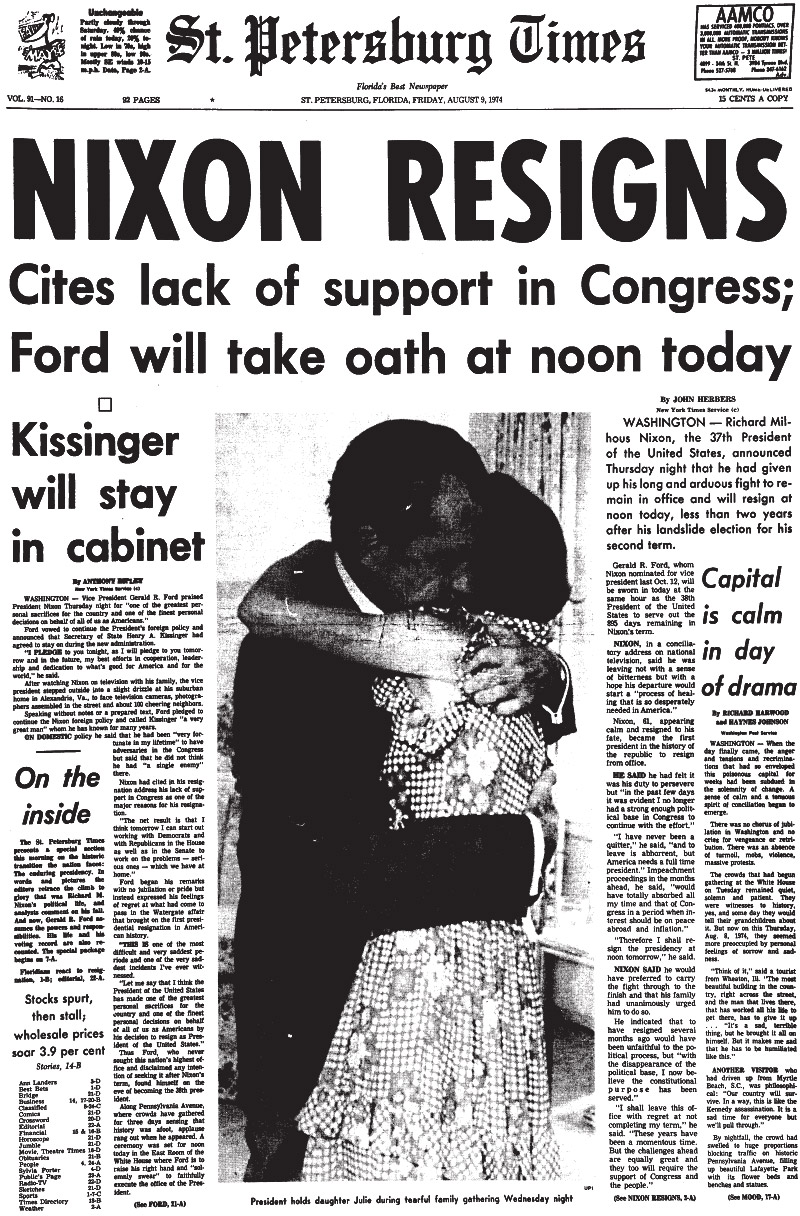 Legacy of Watergate
Distrust of govt
Laws to limit power of the executive
Laws passed to limit campaign contributions and maintain ethics
Independent appointment of prosecutors
Economic Crisis
Prosperity in 1950s and 1960s 
Inflation as a result of Johnson’s deficit spending
Rise in the cost of oil
OPEC embargo, price increase, and shortage
Result of US stance in Arab Israeli Conflict
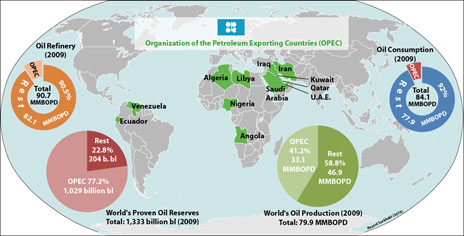 Stagflation
Rising prices plus economic stagnation
Unsure of what fiscal policy to pursue
Old, less efficient factories close, leaving lots of people unemployed
Rising prices due to deficit spending and oil price increase
Nixon decides to control inflation by cutting spending and raising taxes
Does not work
Economy Under Ford
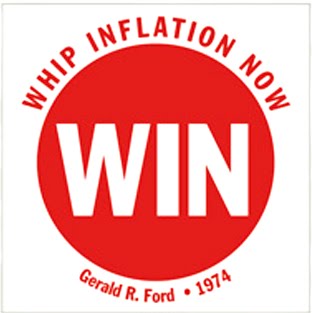 Bad recession by 1975
Unemployment at 9%
“Whip Inflation Now”
Ask Americans to voluntary cut back on oil and gas
fails
Pardon Nixon	       drop in approval rate
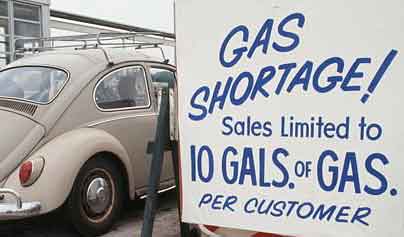 Election of 1976
Ford loses election 
Americans pessimistic and unsure of future
Soviet Union becoming aggressive again (failure of détente at Helsinki Accords)
Jimmy Carter 
Man of the people
Moral and upstanding individual from Georgia
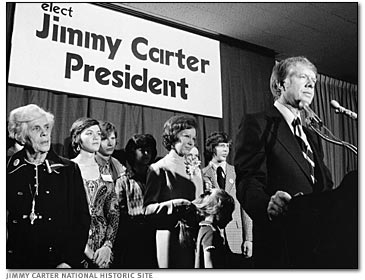 Economy Under Carter
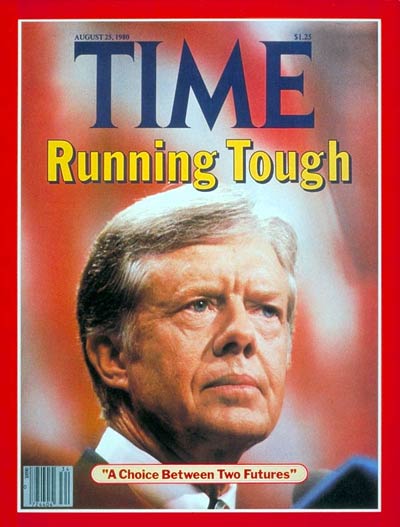 Tries to end recession and reduce unemployment by increasing govt spending and cutting taxes (leaves people with more $)
Changes mind in 1978 by reducing money supply and raising interest rates (leaves people with less $)
Focus on energy crisis
Economy Under Carter
Dependency on foreign oil is a problem
National energy program to conserve oil and promote renewable resources
At the same time, oil companies are suffering
Leads to an energy crisis
Hard to solve
Not willing to work with Congress or form a list of concrete goals results in approval rating sinking
Carter’s Foreign Policy
Human rights
First African American ambassador to UN
Turn over control of the Panama Canal to the citizens of Panama
Détente collapses
Criticize Soviets for prisoning political protestors
Embargo on grain and boycott 1980 Moscow Olympics when USSR invades Afghanistan in 1979
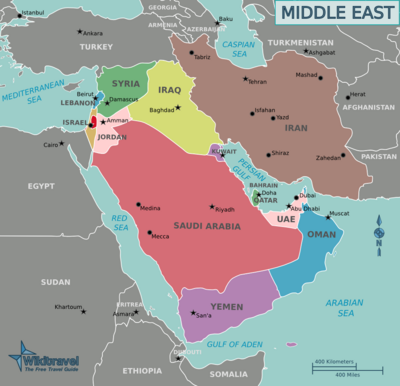 Carter in the Middle East
Camp David Accords signed between Israel and Egypt
Marks first step to achieving peace in the Middle East
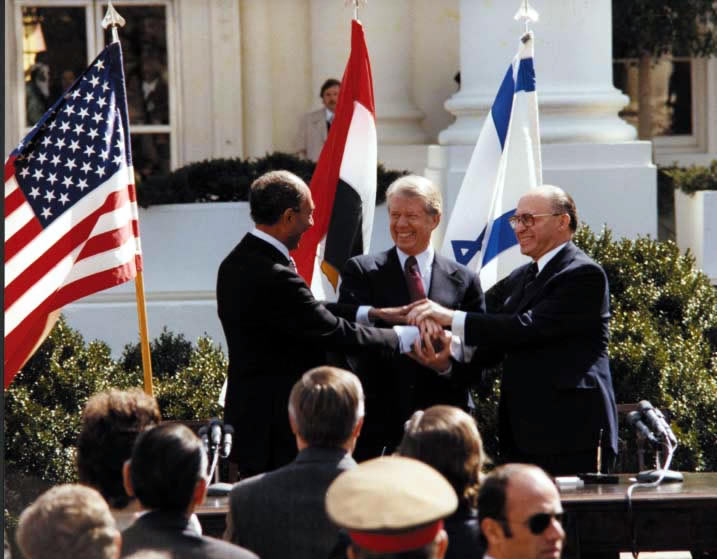 Carter in the Middle East
Problems in Iran
1979 Ayatollah Khomeini takes control of Iran
November: Revolutionaries storm the American embassy and hold 52 Americans hostage
Rescue mission in 1980 fails
Hostages released on January 20, 1981
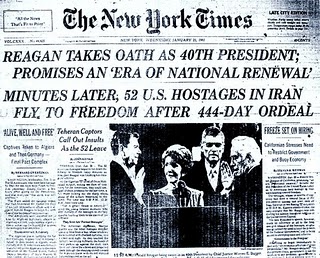 Culture in the 1970s
“Me Decade”
Greater individual satisfaction
New Age Movement
Spiritual enlightenment
Yoga, chanting, self-healing, zen
Transcendental Medication
Gurus suggest daily meditation, mantras to achieve peace, intelligence, and harmony
Changing families due to women’s roles
Birth rate decrease
Labor force increase
Divorce rate increase
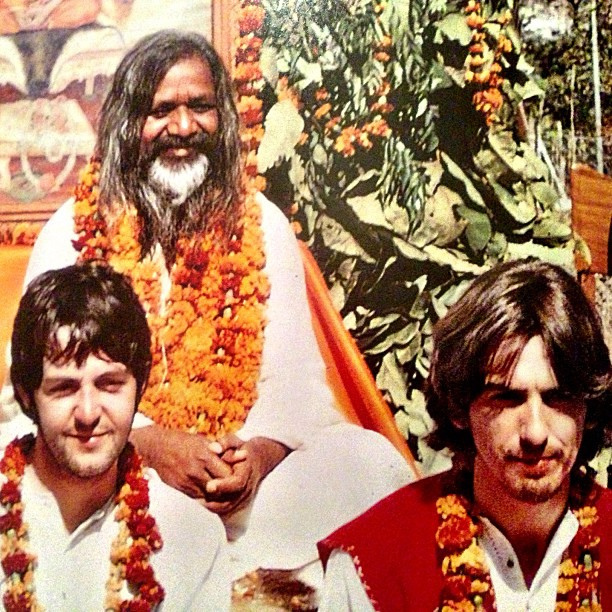 Television of the 1970s
Portray women in independent roles or formerly taboo subjects, like racism, poverty, and abortion
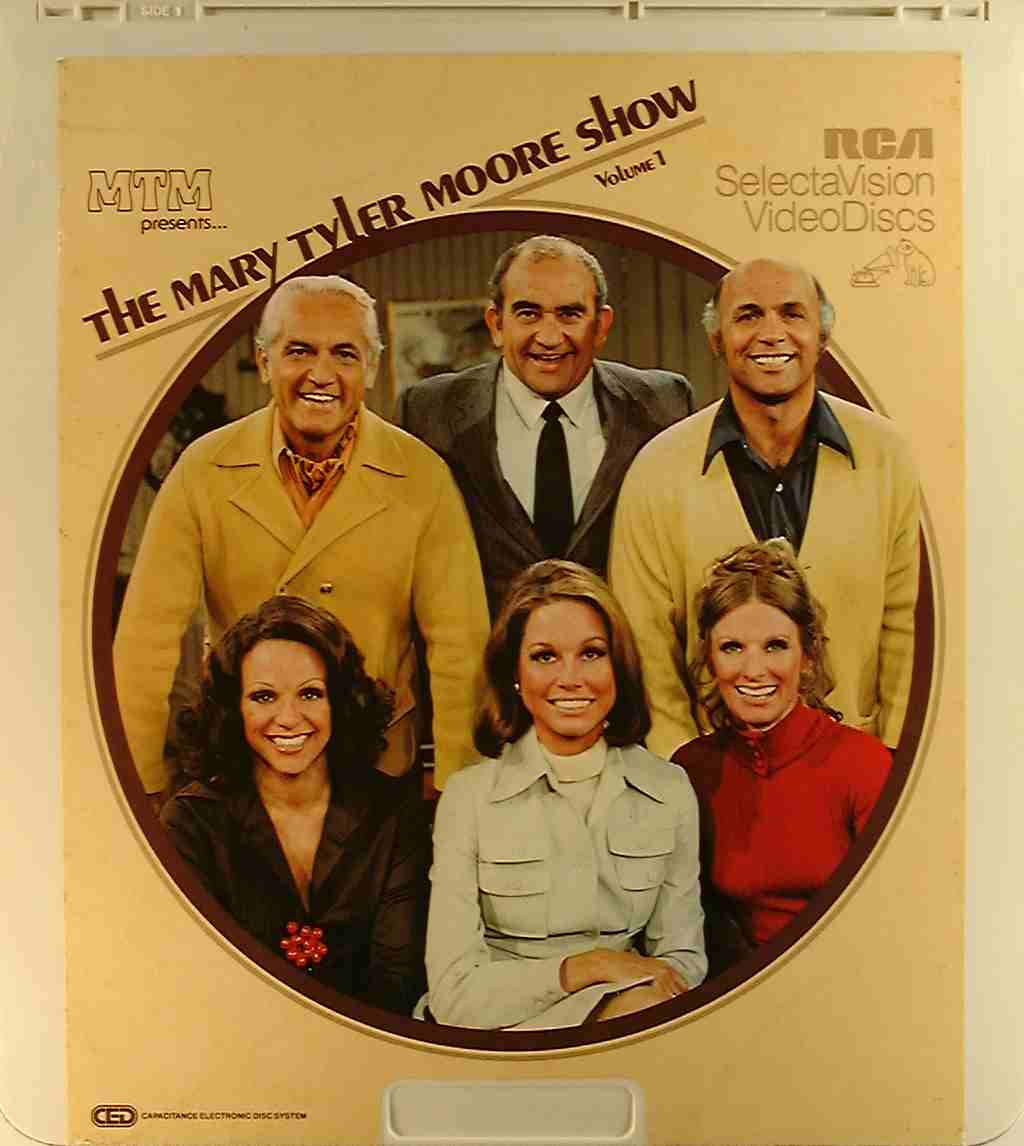 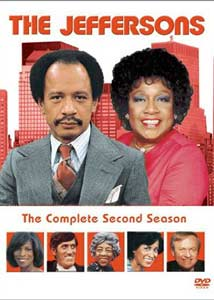 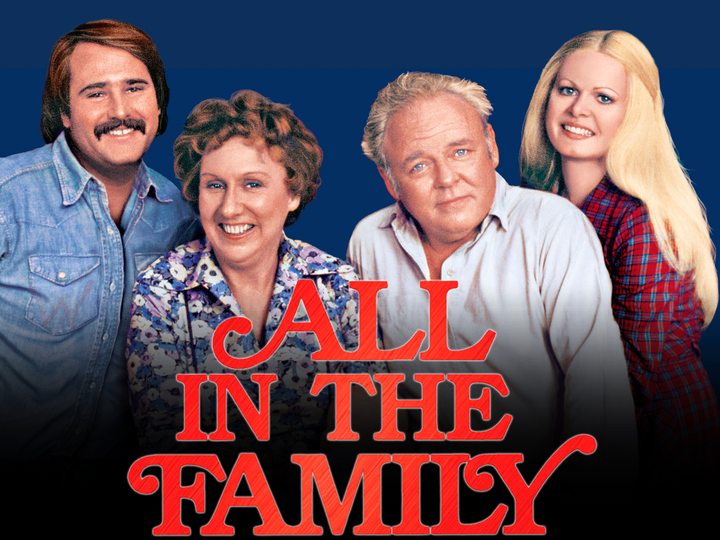 Music of the 1970s
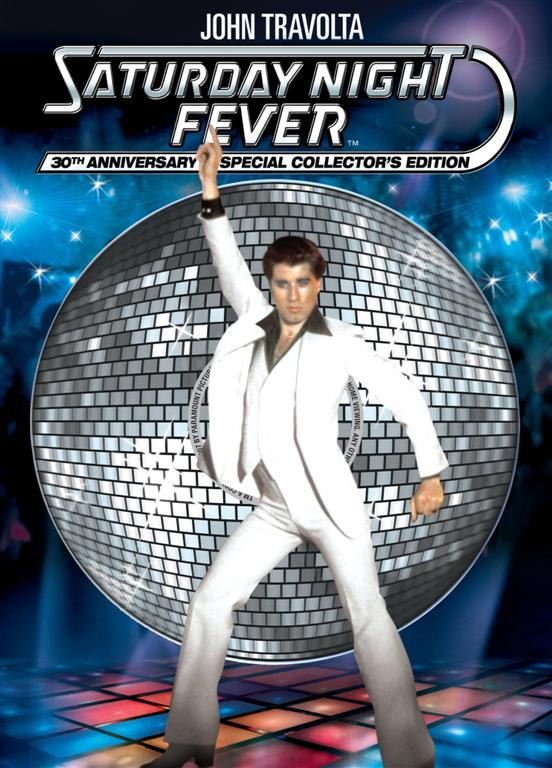 Hard-driving protest rock of the 1960s gives way to softer sounds
Music becomes less political
Barry Manilow, Chicago, John Denver, ABBA, the Eagles
Disco-allows people dancing to assume greater prominence than the music
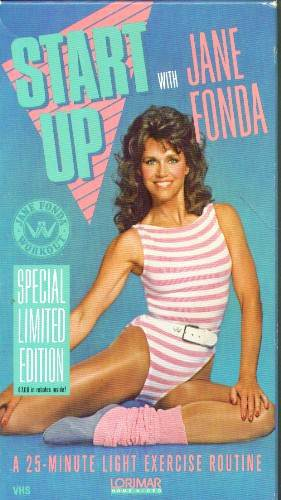 Fads and Fashion
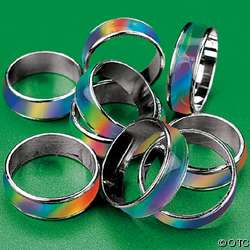 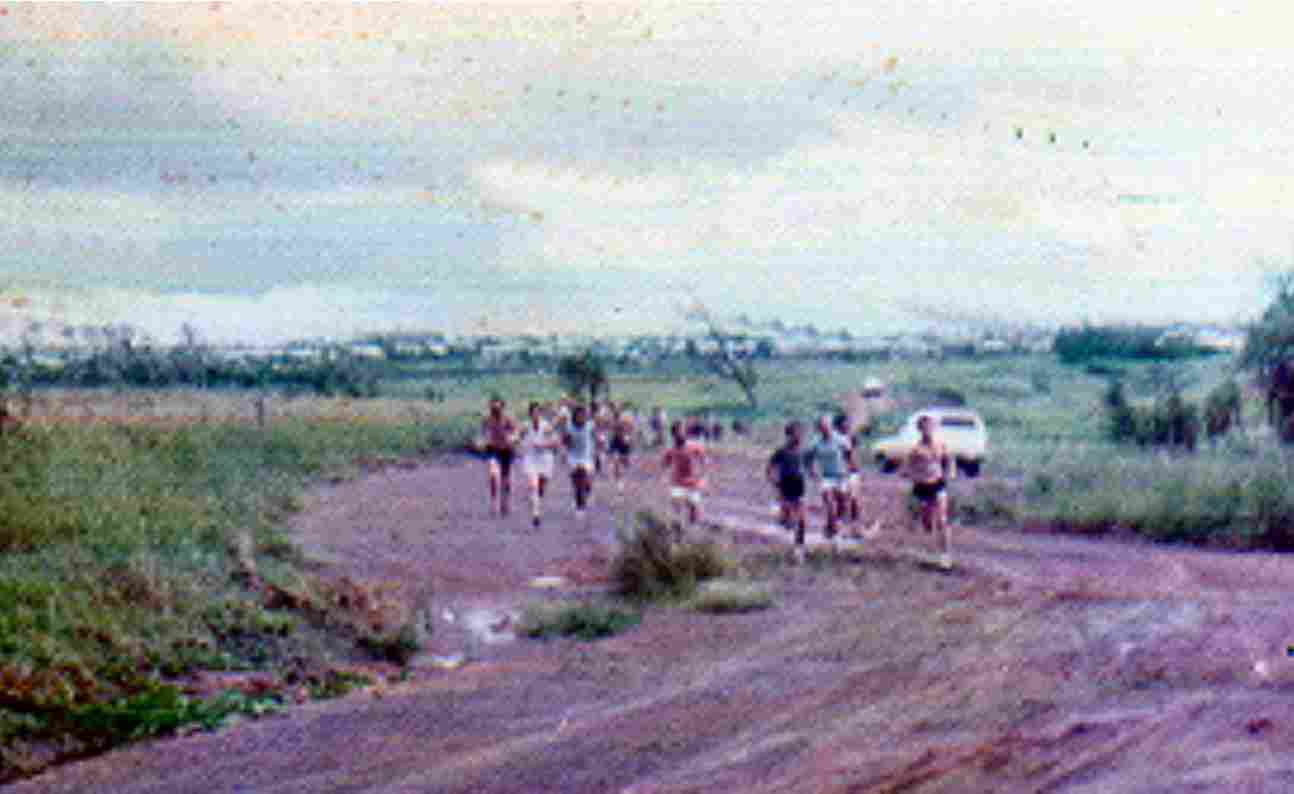 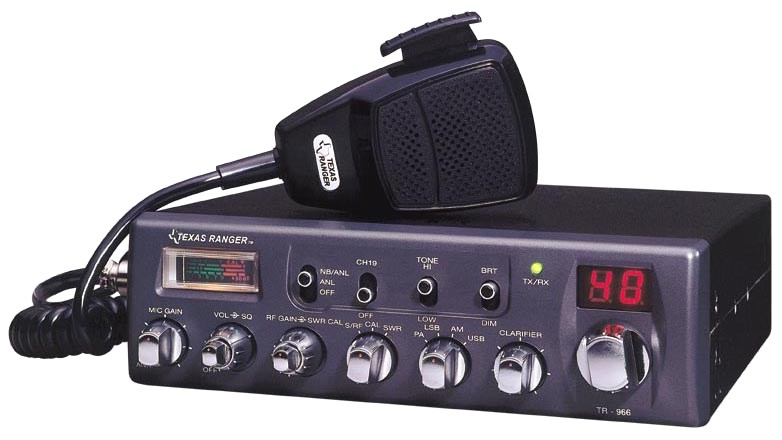